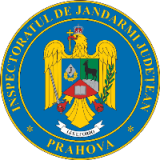 Intervenția 
efectivelor de jandarmi în sprijinul cetățenilor, pentru gestionarea situațiilor de urgență generate de animale sălbatice, cu precădere la exemplarele de urs brun, în conformitate cu prevederile
 O.U.G. 81 din 2021
În conformitate cu prevederile Ordonanţei de Urgenţă nr. 81 din 21 iulie 2021, în cazul incidentelor generate de specia urs brun, Inspectoratul de Jandarmi Județean Prahova, ca urmare a repartizării apelului prin SNUAU 112 sau a sesizării prin altă modalitate, desfăşoară următoarele activităţi
înştiinţează telefonic instituţiile şi/sau persoanele cu atribuţii în domeniu
asigură protecţia personalului care tranchilizează exempalrul pe timpul desfăşurării intervenţiei
deplasează la faţa locului efectivele de jandarmi aflate în serviciu.
solicită date şi informaţii care să conducă la stabilirea nivelului de risc al intervenţiei.
participă la scoaterea persoanei/persoanelor agresate din zona de pericol;
delimitează perimetrul şi restricţionează accesul persoanelor care nu îşi justifică prezenţa în zonă
evaluează situaţia şi riscurile de agresiune generate de către exemplarele de urs.
asigură măsurile de ordine şi de protecţie a zonei.
7
1
2
3
4
5
6
8
9
participă la organizarea şi desfăşurarea de acţiuni menite a alunga exemplarul de urs din zona incidentului.
Sintetizând, pe parcursul anului 2023, efectivele Inspectoratului de Jandarmi Județean Prahova au intervenit la un număr de 1177 de sesizări privind prezența unor animale periculoase din care 904 au fost intervenții la urs fiind folosiți 1808 jandarmi.
03
Dintre acestea:
864 intravilan
40 extravilan
02
01
Cu ocazia acestor intervenții s-au luat următoarele măsuri:
Alungare – 710
Tranchilizare și relocare – 4
Împușcare – 3
În cazul a 187 sesizări, la sosirea efectivelor de jandarmi la locul indicat, nu au mai găsit animalul, acesta părăsind zona. Și în astfel de situații, patrulele au monitorizat împrejurările o anumită perioadă pentru a fi siguri că cetățenii nu mai sunt în pericol.
Urșii prezenți în zonele locuite de oameni au rănit 2 persoane și au produs pagube în 54 de situații.

Din fericire pe timpul intervențiilor din aceste situații nici un membru al echipelor de intervenție nu a fost rănit.
GREUTĂȚI ȘI NEAJUNSURI
Analizând situațiile actuale, se constată că Jandarmeria intervine la diverse incidente provocate de câini nesupravegheați, insecte sau șerpi, ca agenție titulară, în condițiile în care metodologia prevede că în astfel de situații instituția noastră intervine în sprijinul celorlalte agenții. 


În toate situațiile în care este necesară intervenția, dotarea este insuficientă sau chiar inexistentă. Nu există dotare eficientă și suficientă pentru intervenția în caz de pericol de agresiune mari carnivore, nu există dotare pentru intervenție la insecte sau șerpi.


În unele cazuri, gestionarul fondului cinegetic s-a prezentat la locul intervenției cu arma de vânătoare, dar fără a deține muniție letală necesară neutralizării animalului sălbatic la nevoie, fapt ce a pus în pericol viața sau integritatea corporală a echipei de intervenție.


Deși textul art. 47 lit. c, ind. 1 din Legea nr. 17/1996 privind regimul armelor de foc şi al muniţiilor conferă jandarmilor dreptul de a folosi armamentul din dotare împotriva animalelor care pun în pericol viaţa sau integritatea corporală proprie sau a altor persoane, personalul participant la intervenție are în dotare pistol cal. 7,65 mm., armă ineficientă în neutralizarea ursului sau mistrețului.
Din păcate, la nivelul județului încă mai sunt unități administrativ teritoriale care nu au încheiat contractele prevăzute în Ordonanţa de Urgenţă nr. 81 din 21 iulie 2021, mai exact din cele 104 UAT existente la nivelul județului doar 50 % au încheiat astfel de contracte.

În raport cu atribuțiile/competențele conferite fiecărei instituții de O.U.G. nr. 81/2021, subliniem următoarele greutăți și neajunsuri constatate în cursul realizării intervențiilor specifice: 
	1. Nu toți reprezentanții instituțiilor ce au atribuții în domeniu, cunosc prevederile legislației specifice;
	2. Unii dintre reprezentanții instituțiilor ce au atribuții în domeniu nu sunt deschiși la dialog sau nu răspund la telefon;
	3. La sesizările prin S.N.U.A.U. 112 care semnalează prezența urșilor, de cele mai multe ori efectivele de jandarmi sunt singurele care acționează;
	4. Împiedicarea acțiunii echipei de intervenție, de către diferite persoane care speriau ursul în momentul în care era pe cale să intre în cușca montată în vederea relocării acestuia.
PROPUNERI 
 
Sprijinirea inspectoratului pentru achiziționarea următoarelor materiale care nu sunt prevăzute în tabela de înzestrare a efectivelor noastre:
aparate ultrasunete portabile anti-animale sălbatice;
clește pentru prinderea șerpilor și recipient de transport;
costum și mască apicultori în cazul intervenției la apariția unui roi de albine;
crosă contențiune câine sau vulpe.
 
Dotarea cu mijloace de transport adecvate marilor carnivore (camion dotat cu platformă și macara) precum și cuști metalice pentru transportul în siguranță până la locul relocării a UAT – urilor unde se înregistrează în mod frecvent prezența urșilor;

Sprijinirea autorităților publice locale din zonele montane și deal pentru înlocuirea pubelelor de gunoi clasice cu pubele ecologice (îngropate/sub nivelul solului) astfel încât animalul sălbatic să nu poată avea acces la resturile menajere.

Intervenția locului în drept pentru completarea ”Capitolului IV – Sancțiuni” din O.U.G. 81/2021 privind aprobarea metodelor de intervenţie imediată pentru prevenirea şi combaterea atacurilor exemplarelor de urs brun asupra persoanelor şi bunurilor acestora, precum şi pentru modificarea şi completarea unor acte normative cu sancționarea faptei de împiedicare prin orice mijloace a intervenţiei imediate de către orice persoane, întrucât în momentul de față nu se poate lua nicio măsură împotriva acestora.
CONCLUZII



 Gestionarea apelurilor de urgență prin prisma relaționării atât cu structurile operative implicate cât și cu celelalte agenții specializate a reprezentat o prioritate permanentă, realizându-se în condiții foarte bune, nefiind constatate disfuncționalități pe acest palier de activitate. Totuși, pe latura operativă, se impune nevoia definirii noțiunii de animale sălbatice, dată fiind obligația noastră de a interveni în urma apelurilor ce presupun intervenția în astfel de cazuri, respectiv la insecte (viespi, albine) și reptile (șerpi veninoși) precum și actualizarea tabelei de înzestrare cu mijloace și articole de echipament de protecție special destinate.